KS3 Mathematics
KS3 Overview
A

United Learning Schools, 2023-24
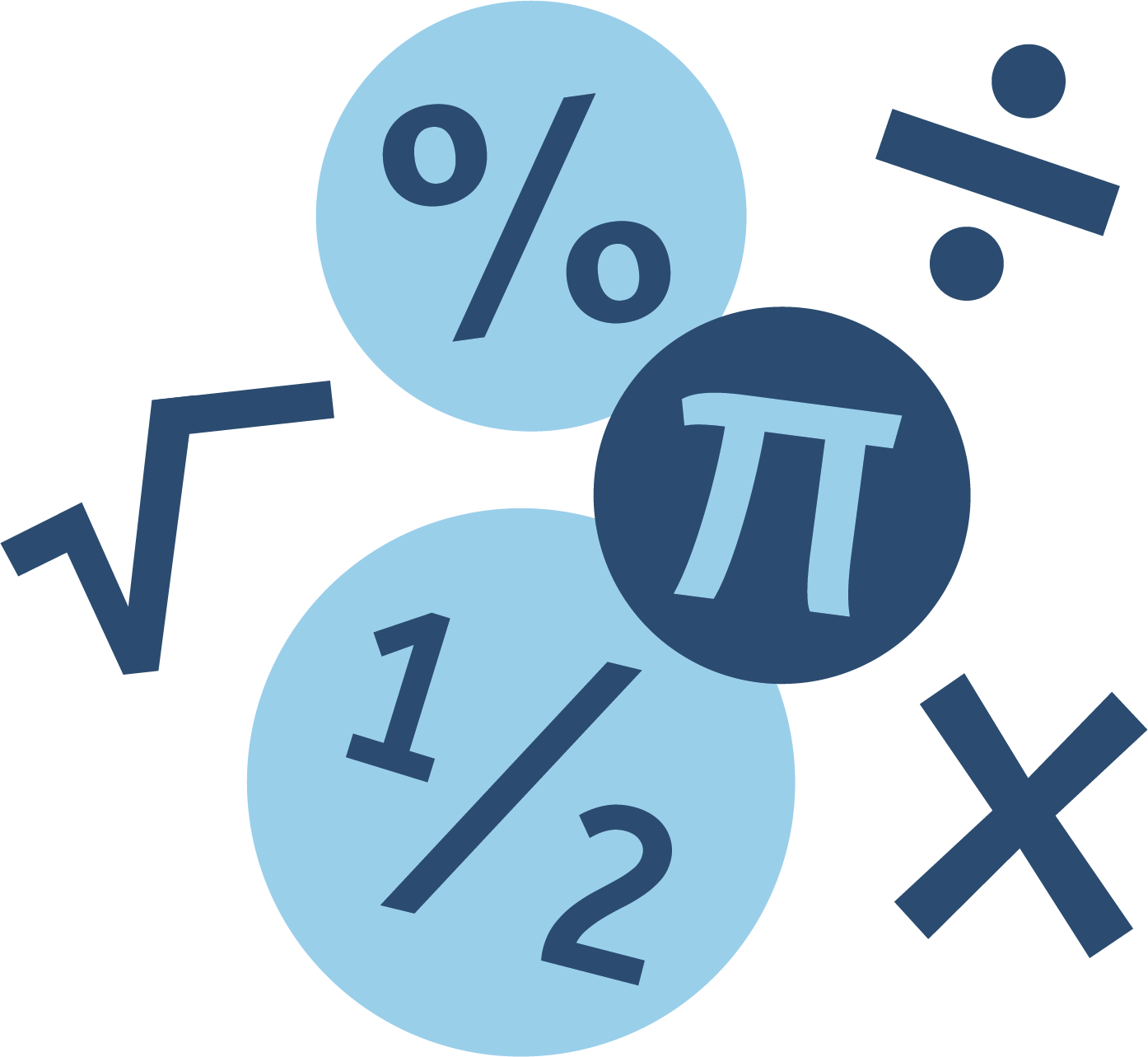 8.12
Percentage Calculations
9.09
Expanding & Factorising
2
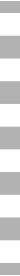 7.15
Polygons
9.10
Forming Expressions & Substitution
7.14
 Fractions of amounts
9.08
Standard Form
7.16
Angles
8.13
Ratio 1
8.11
FDP
Year 7
7.13
Comparing & ordering fractions
9.11
Direct & Inverse Proportion
9.07
Index Laws
8.14
Area of Circles & Trapezia
8.10
Direct Proportion
7.01
Numerical Skills
7.17
Coordinates
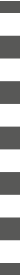 7.12
Adding & subtracting fractions
9.06
Algebraic Manipulation
7.02
Order of Operations
9.12
Probability
1
9.22
Surface Area
8.15
Statistics 1
8.09
Circumference
7.18
Time
9.05
Fraction Calculations
9.13
Solving Equations 2
7.11
Fraction Manipulation
9.21
Arcs & Sectors
8.08
Angles in Parallel Lines
8.16
Averages & Spread
7.03
Introduction to Algebra
Year 8
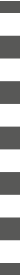 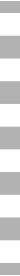 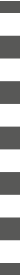 7.04
Primes,
Factors & Multiples
9.04
HCF & LCMof large numbers
8.17
3D Visualisation
8.07
Units of Measure
9.20
Plans & Elevations
9.14
Inequalities
1
8.01
Powers & Roots
7.10 Area of Triangles & Quadrilaterals
Key Stage
4
8.06
Coordinates & Basic Graphs
9.03
Related Calculations
8.02
Prime Factorisation
7.09
Multiplication & Division
7.05
Expanding & Factorising 1
9.19
Transformations
1
9.15
Sequences
8.18
Volume 1
9.02
Estimation
& Limits of Accuracy
8.05
Solving Equations
1
7.06
Addition & Subtraction
9.16
Pythagoras
8.03
Rounding
9.18
Vectors
1
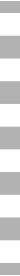 Year 9
7.08
Mean
9.17
Interior & Exterior Angles
9.01
Decimal Manipulation
7.07
Perimeter
8.04
Fractions
United Curriculum
KS4 Overview

United Learning Schools 2023-24
KS4 Overview

United Learning Schools 2023-24
KS4 Mathematics
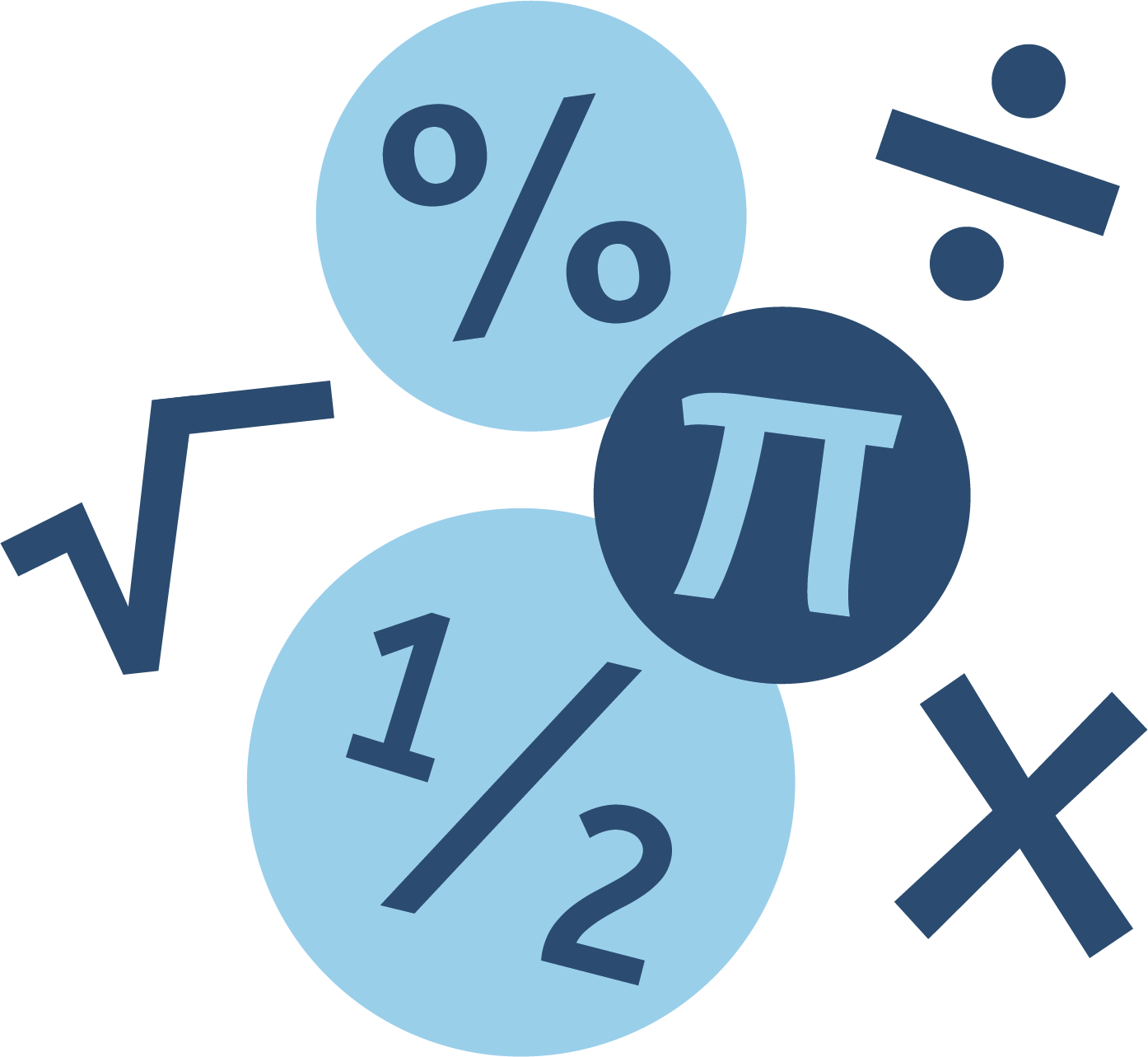 F10
Statistics 2
F10
Statistics 2
F9
Probability
2
F9
Probability
2
F11
Ratio 2
F11
Ratio 2
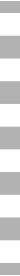 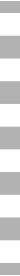 F8
Further graphs
F8
Further graphs
F12
Growth & decay
F12
Growth & decay
Year 7
Year 7
Foundation
Foundation
F1
Solving equations
& rearranging formulae
F1
Solving equations
& rearranging formulae
F19
Constructions & loci
F19
Constructions & loci
F7
Quadractics - algebraic
F7
Quadractics - algebraic
F13
Pythagoras review
F13
Pythagoras review
F14
Bearings & scale drawings
F14
Bearings & scale drawings
F2
Linear graphs
F2
Linear graphs
F6
Quadractics
- graphical
F6
Quadractics
- graphical
F18
Congruence
F18
Congruence
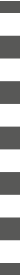 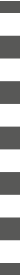 F3
Linear simultaneous equations
F3
Linear simultaneous equations
F5
Compound measures
F5
Compound measures
F15
Algebra review
F15
Algebra review
F17
Similar shapes
F17
Similar shapes
F16
Right angled trigonometry
F16
Right angled trigonometry
F4
Volume
2
F4
Volume
2
United Curriculum
KS4 Overview

United Learning Schools (and external) 2024-25
KS4 Mathematics
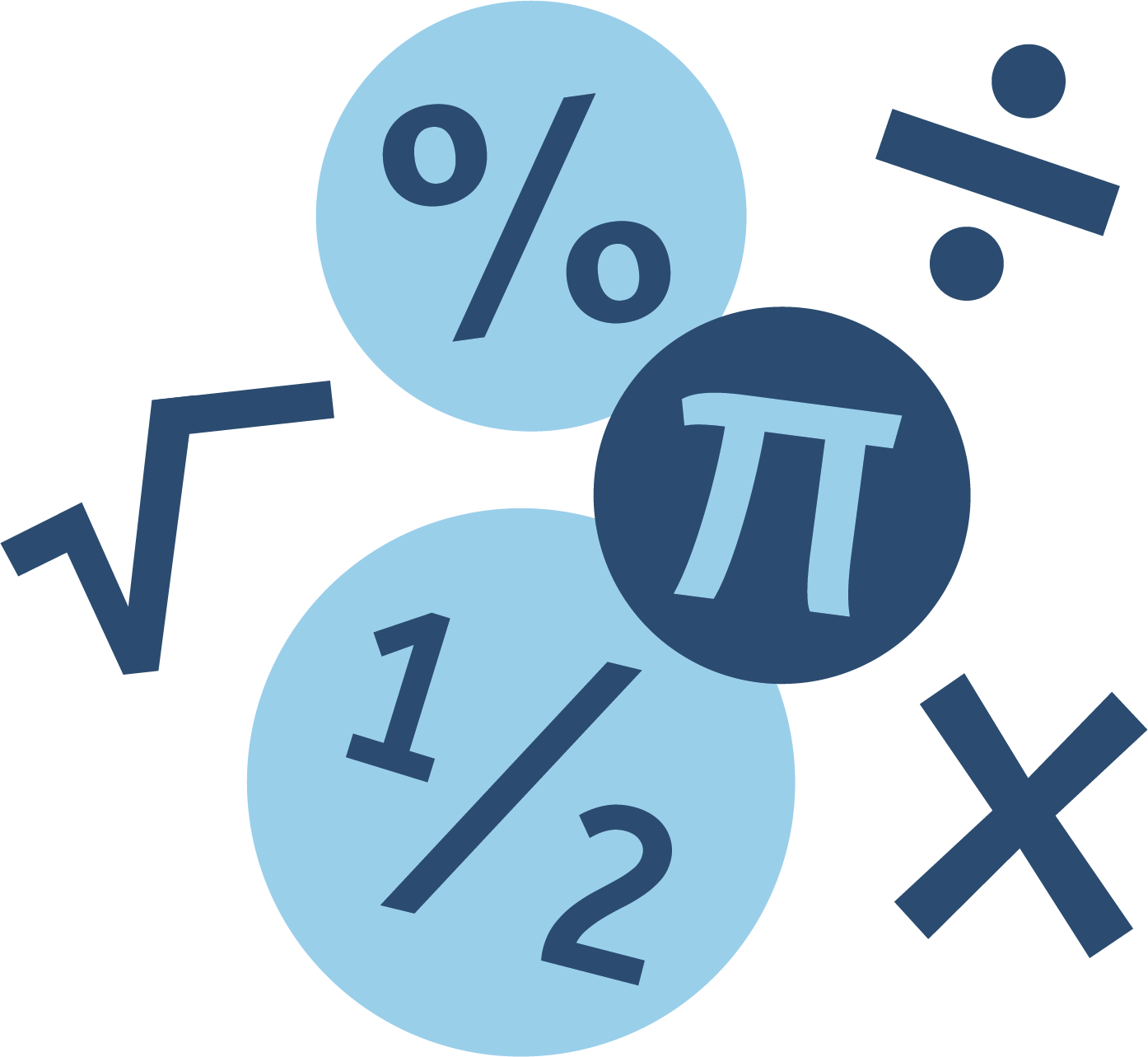 H12
Growth & decay
H26
Inequalities
2
H11
Cumulative frequency & box plots
H25
Further trigonometry
H13
Ratio
2
H27
Functions
H24
Simultaneous equations
2
H14
Ratio
3
H10
Statistics
2
H28
Iteration
Higher
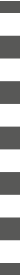 H23
Quadratic sequences
H15
Similar shapes
H1
Rearranging formulae
H9
Probability 2
H29
Algebraic proof
H16
Algebraic proportion
H36
Constructions & loci
H30
Circle theorems
H8
Further graphs
H22
Recurring decimals
H2
Linear graphs
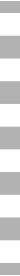 H3
Linear simultaneous equations
H7
Quadratics - algebraic
H21
Transformations
2
H35
Congruence
H31
Histograms
H17
Surds
H34
Graphical transformations
H20
Bearings & scale drawings
H6
Quadratics
- graphical
H18
Right angled trigonometry
H32
Vectors
2
H4
Volume 2
H33
Gradients (further), & area under a graph
H5
Compound measures
H19
Bounds
United Curriculum